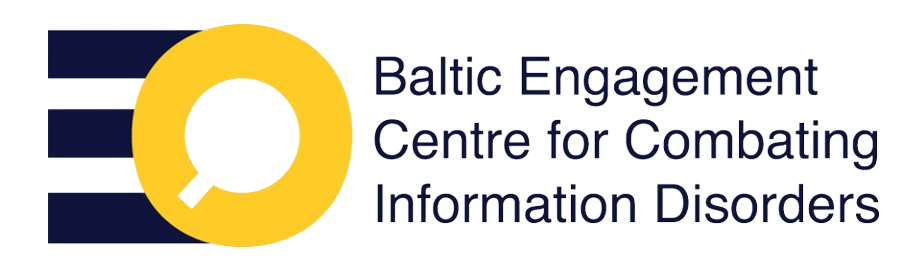 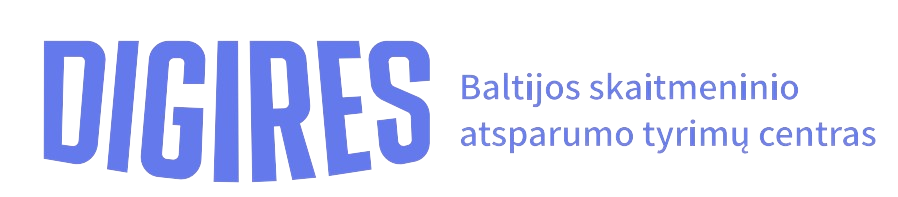 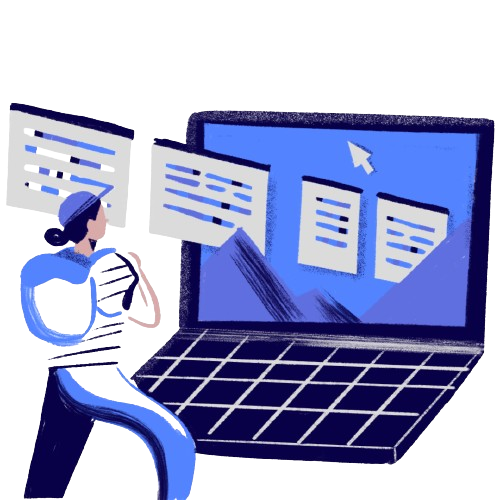 Emocijos, elgesys ir informacijos paieška neapibrėžtumo sąlygomis
[Speaker Notes: Manipuliacijos ir informacijos sutrikimai, tokie kaip dezinformacija, netikros naujienos ar propaganda, ypač pasireiškia ir geriausiai veikia krizių laikotarpiu bei neapibrėžtumo sąlygomis, kuomet žmonės yra labiausiai pažeidžiami. 

Žmogus turi pasąmoningą norą kontroliuoti ateitį, o neapibrėžtumas sietinas su nežinomybe, kuri apsunkina ateities prognozavimą. 

Tokiomis sąlygomis imame jausti baimę, nerimą. Pradedame ieškoti atsakymų žiniasklaidoje, socialiniuose tinkluose. Tampame imlūs bet kokiai informacijai, kuri mums padeda „pajausti ateitį“ – atgauti kontrolę. Deja, bet dažnai tai būna dezinformacija – greitai pagaminama ir nereikalaujanti faktų.]
PAMOKOS TIKSLAS
Supažindinti su neapibrėžtumu, pasireiškiančiu po reikšmingų įvykių, situacijos pasikeitimo ar krizių metu.
2
[Speaker Notes: Pamokos tikslas – supažindinti moksleivius su neapibrėžtumu, pasireiškiančiu po reikšmingų įvykių / situacijos pasikeitimo ar krizių metu.]
PAMOKOS UŽDAVINIAI
1
2
Susipažinti su metodu „Neapibrėžtumo suvokimas“ bei jo tikslu.
Atliekant užduotis, suprasti ir gebėti įvardinti, kaip jaučiasi konkrečioje neapibrėžtumo situacijoje, kaip elgiasi bei kur ieško informacijos, ir kodėl?
3
Apibendrinti ir reflektuoti patirtį, įvardijant, ką suprato iš šios pamokos, kas patiko, kas labiausiai įsiminė, o kas buvo sudėtinga?
3
[Speaker Notes: Pamokos uždaviniai:

Susipažinti su metodu „Neapibrėžtumo suvokimas“ bei jo tikslu.
Atliekant užduotis, suprasti ir gebėti įvardinti, kaip jaučiasi konkrečioje neapibrėžtumo situacijoje, kaip elgiasi bei kur ieško informacijos, ir kodėl?
Apibendrinti ir reflektuoti patirtį, įvardijant, ką suprato iš šios pamokos, kas patiko, kas labiausiai įsiminė, o kas buvo sudėtinga?]
SITUACIJA  (1)
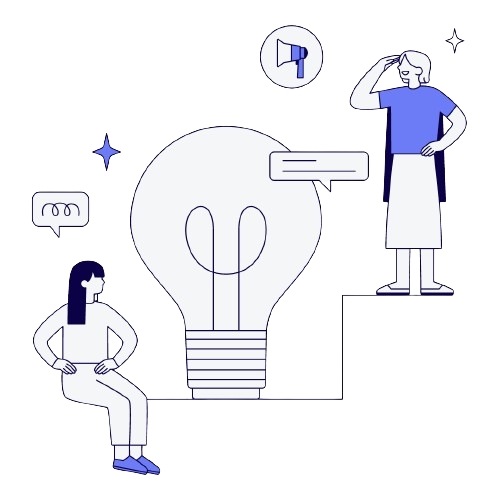 Vieną rytą visos šalies mokyklos gavo anoniminius el. laiškus su grasinimais, kad jų patalpose paslėpti sprogmenys. Tai sukėlė masinę paniką tarp mokinių, tėvų ir mokytojų, privertė evakuoti tūkstančius žmonių ir sutrikdė švietimo procesą. Nors po intensyvaus policijos tyrimo paaiškėjo, kad grasinimai buvo melagingi, šis įvykis iškėlė rimtus klausimus apie mokyklų saugumą ir pasirengimą ekstremalioms situacijoms.
Skaitytojams
4
[Speaker Notes: Keliais sakiniais aprašyti hipotetinę situaciją, kurioje atsispindėtų kritinis įvykis. Tai gali būti nacionalinio lygmens įvykis (pvz., melagingi laiškai apie paslėptus sprogmenis masiškai siųsti mokykloms) arba regioninio (priklausomai, kur vyksta užsiėmimas) lygmens įvykis (pvz., smurto ar priekabiavimo, narkotinių medžiagų aptikimo mokykloje atvejis).

Auditorija supažindinama su situacija. Ją galima perskaityti balsu ar pateikti skaidrėje.]
SITUACIJA  (2)
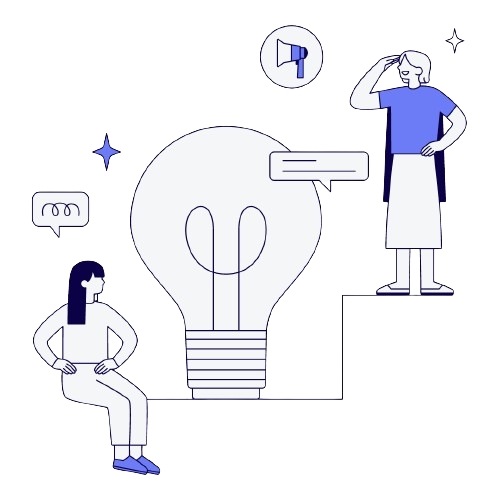 Gimnazijoje per pamoką mokytoja rado vieno mokinio kuprinėje narkotinių medžiagų. Mokykloje kilo didelis sąmyšis, mokiniai buvo išvesti iš klasės, o policija iškviesta nedelsiant. Tyrimas atskleidė, kad šios medžiagos buvo platinamos tarp kelių moksleivių. Incidentas sukėlė tėvų, mokyklos bendruomenės ir vietos žiniasklaidos susirūpinimą.
5
[Speaker Notes: Keliais sakiniais aprašyti hipotetinę situaciją, kurioje atsispindėtų kritinis įvykis. Tai gali būti nacionalinio lygmens įvykis (pvz., melagingi laiškai apie paslėptus sprogmenis masiškai siųsti mokykloms) arba regioninio (priklausomai, kur vyksta užsiėmimas) lygmens įvykis (pvz., smurto ar priekabiavimo, narkotinių medžiagų aptikimo mokykloje atvejis).

Auditorija supažindinama su situacija. Ją galima perskaityti balsu ar pateikti skaidrėje.]
DARBAS SU GRUPE
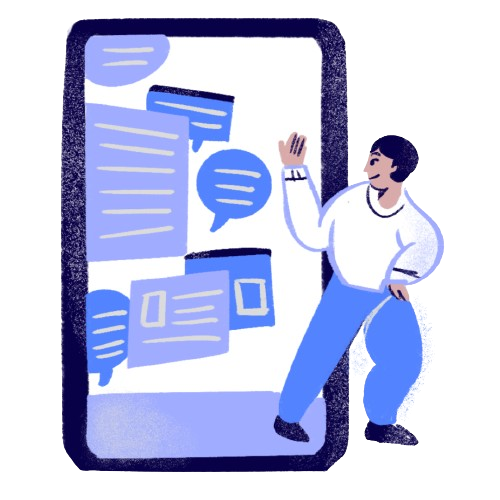 Kaip jaučiatės tokioje situacijoje? Kodėl?
Ką darote tokioje situacijoje? Kodėl?
Kur ieškosite informacijos? Kodėl?
6
[Speaker Notes: Pateikiami klausimai, o auditorijos atsakymai fiksuojami atskiram klausimui skirtame dideliame lape:

1. Kaip jaučiatės tokioje situacijoje? Kodėl?
Pirmuoju klausimu būtina fiksuoti emocijas, o ieškant šių emocijų priežasčių referuoti į informacijos trūkumą, kuris sukelia neapibrėžtumą.

2. Ką darote tokioje situacijoje? Kodėl?
Antruoju klausimu mokytojas (-a) auditoriją stengiasi vesti prie greitos, aiškios ir suprantamos informacijos svarbos tam, kad žmonės galėtų imtis kažkokių veiksmų.

3. Kur ieškosite informacijos? Kodėl?
Trečiuoju klausimu vertinamas informacijos šaltinių pasirinkimas. Auditorijai taip pat pateikiamas viena iš hipotetinių situacijų, kai oficialios informacijos dar nėra, o socialinėse medijose pseudoekspertai dalijasi patarimais. Šiuo klausimu būtina akcentuoti informacijos šaltinio ekspertiškumą ir šio ekspertiškumo vertinimą (eksperto (-ės) pareigos, išsilavinimas, patirtis ir pan.).]
DISKUSIJA
Ką supratote iš šios patirties?
Kaip žmogus reaguoja neapibrėžtumo sąlygomis ir kodėl?
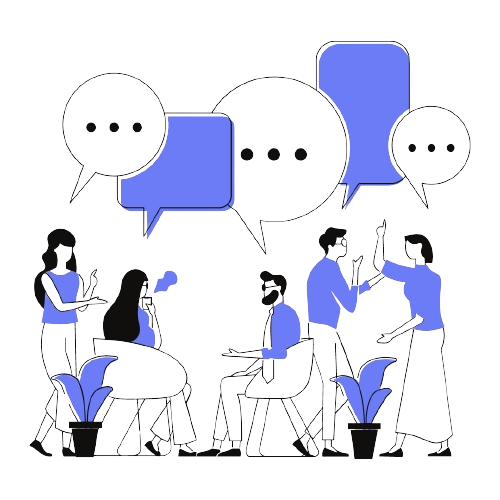 Kodėl neapibrėžtumo sąlygomis dezinformacija pasirodo pirmiau už faktais paremtą informaciją?
Kas apibrėžia informacijos šaltinio ekspertiškumą?
7
[Speaker Notes: Ką supratote iš šios patirties?
Kaip žmogus reaguoja neapibrėžtumo sąlygomis ir kodėl?
Kodėl neapibrėžtumo sąlygomis dezinformacija pasirodo pirmiau už faktais paremtą informaciją?
Kas apibrėžia informacijos šaltinio ekspertiškumą?]
REFLEKSIJA
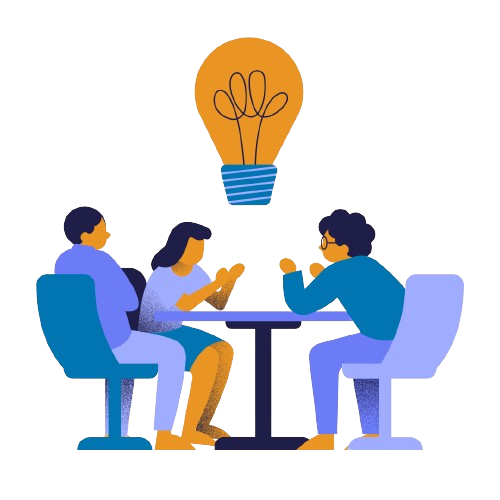 Kas patiko?
Kas buvo sudėtinga?
Ką buvo sunku suprasti?
Kas labiausiai įsiminė?
8
[Speaker Notes: Kas patiko?
Kas buvo sudėtinga?
Ką buvo sunku suprasti?
Kas labiausiai įsiminė?]